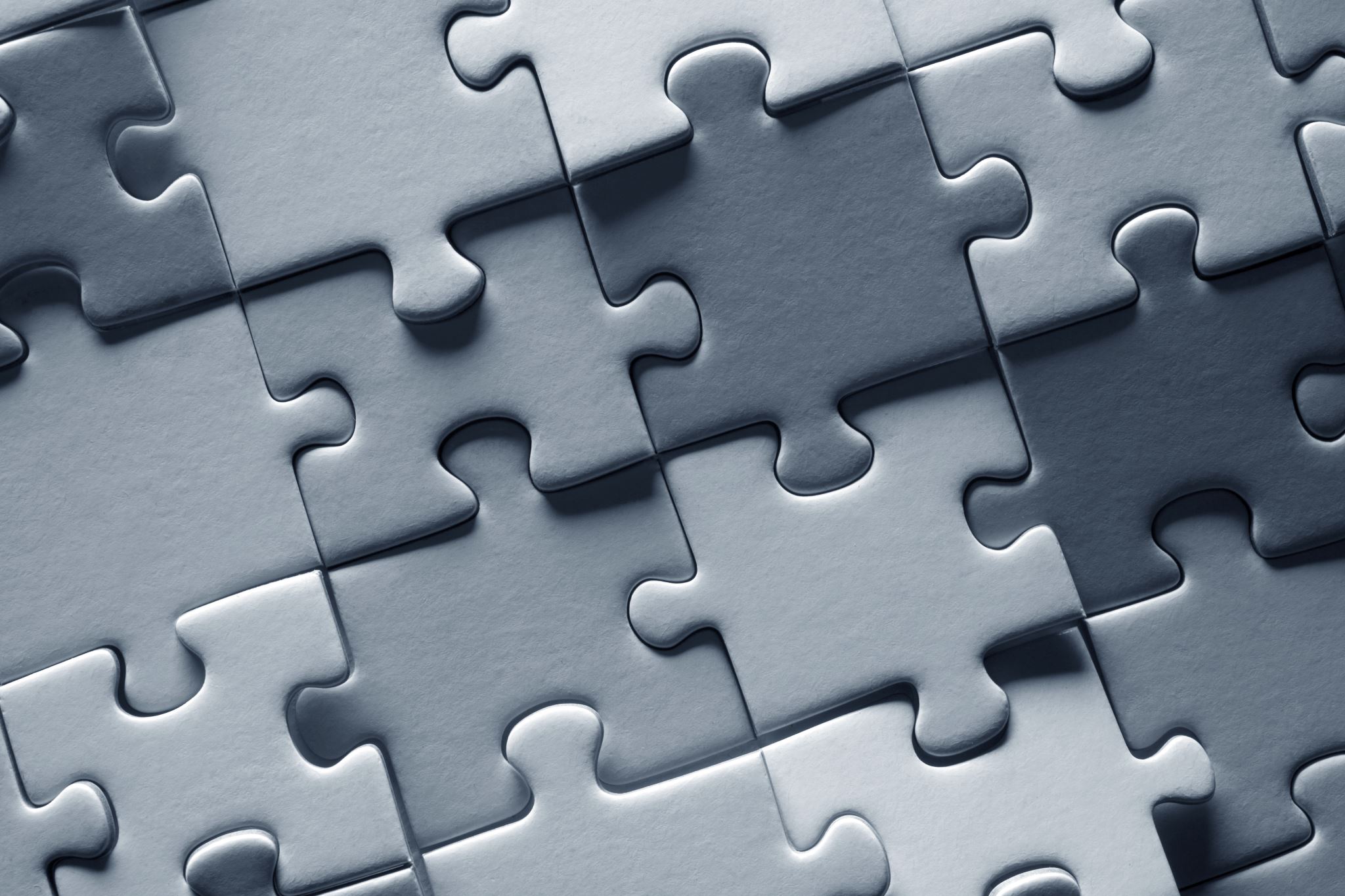 Interpretace textů marketingové komunikace
Obsahová analýza
kvalitativní, kvantitativní (nebo jejich kombinace)
Jaké obsahy můžeme zkoumat?
 články, časopisy, seriály, inzerci, pohádky, billboardy, televizní reklamy, videoklipy, internetové diskuse, učebnice, osobní deníky, vzkazy na veřejných toaletách...
Kvantitativní obsahová analýza
vychází z neopozitivitické tradice zkoumání (možnost vytvoření obecné teorie a její testování prostřednictvím hypotéz vypovídajících o vztahu dvou a více proměnných)
postup vnášející řád přírodních věd do studia sociálních fenoménů
výzkumná technika pro “kvantitativní, systematický a objektivní popis zjevného obsahu komunikace” (Bernard Berelson, 1952)
snaha zmapovat, jaká sociální a kulturní témata, hodnoty a jevy prezentují různé mediované obsahy (zpravodajství, reklamní sdělení, beletrie)
Kvantitativní obsahová analýza
značně strukturovaná
systematičnost, výsledky snadno intersubjektivně ověřitelné
data, která v OA dostáváme, mají standardizovaný charakter, vyjadřují frekvenci výskytu určitých témat, slov, obrazů apod. a zpracovávají se v numerické podobě pomocí statistických analýz
výsledkem OA je kvantitativní popis výskytu vybraných znaků ve zkoumaných textech
zkoumání zřejmého i skrytého obsahu; obsahových i formálních prvků textu
Obsahová analýza
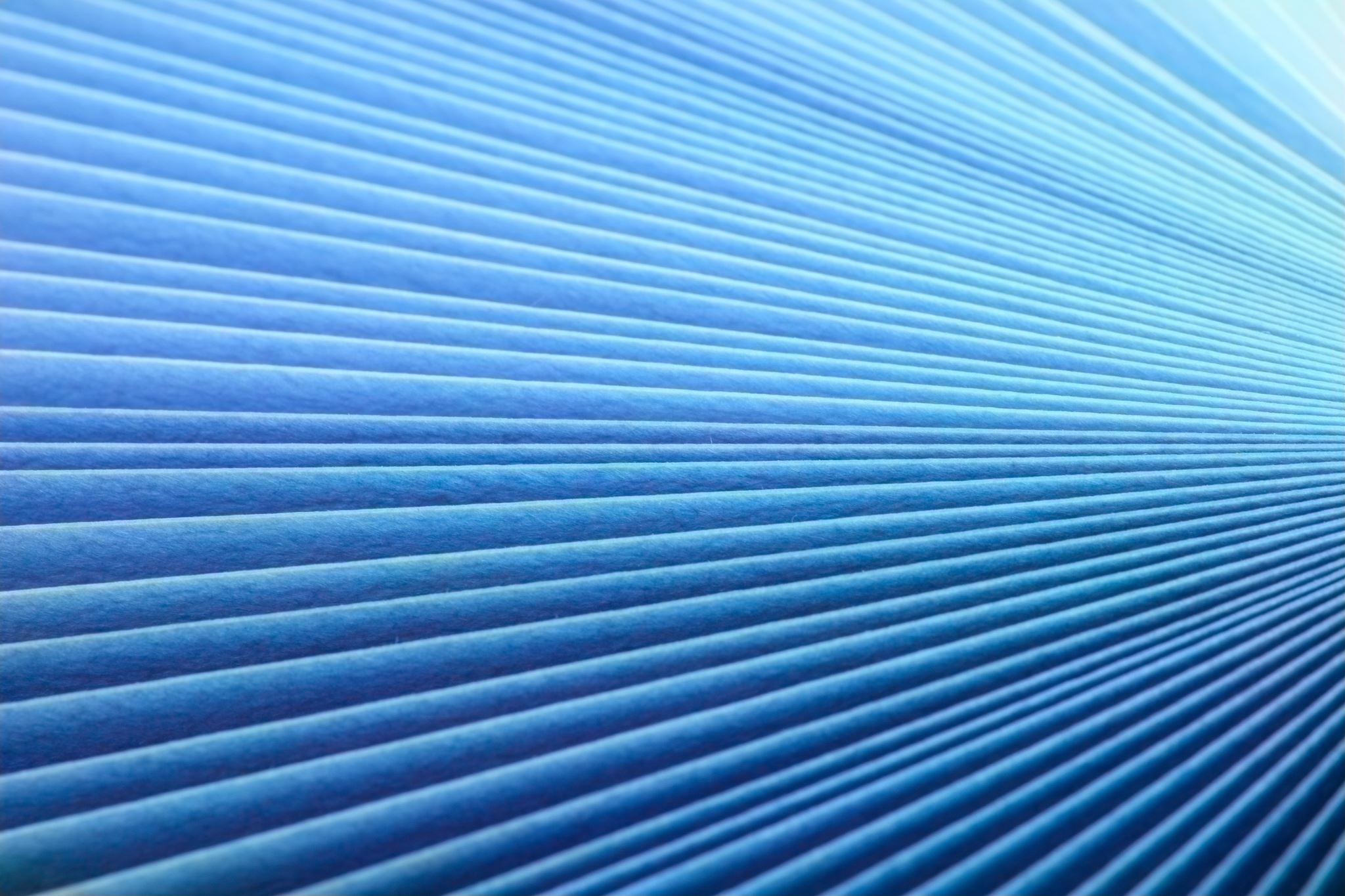 Kvantitativní obsahová analýza
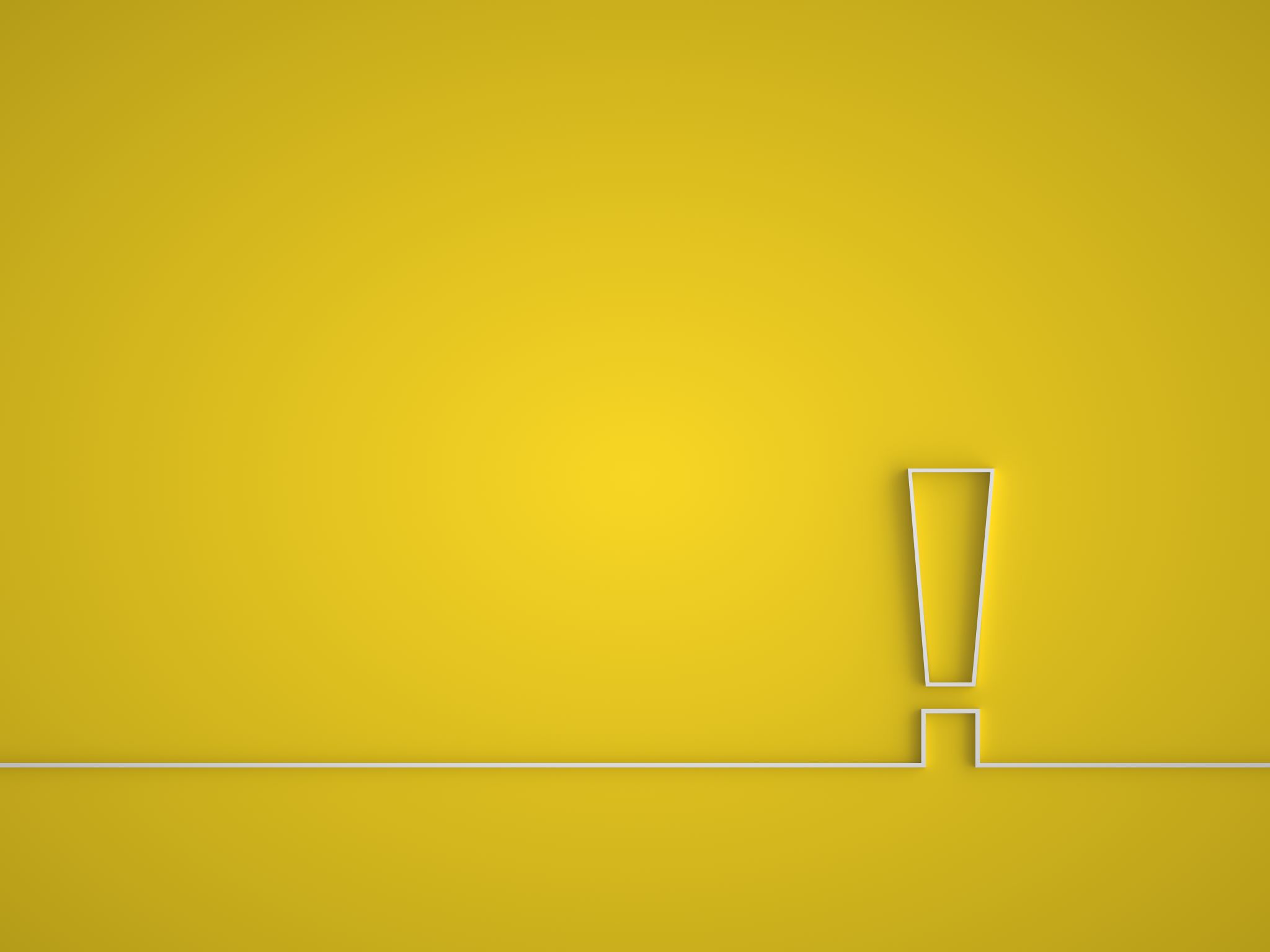 Sampling
náhodný výběr (př. každý 5. vizuál v časopise, každý 10. komentář pod příspěvkem politika na Facebooku)
účelový výběr – prvních 50 komentářů pod příspěvkem na Fb
metoda konstruovaného týdne – redukuje sezónnost a vliv kauz, analyzujeme například reklamy vysílané v pondělí prvního týdne, úterý druhého týdne, středu třetího týdne atd.
Kódovací jednotka
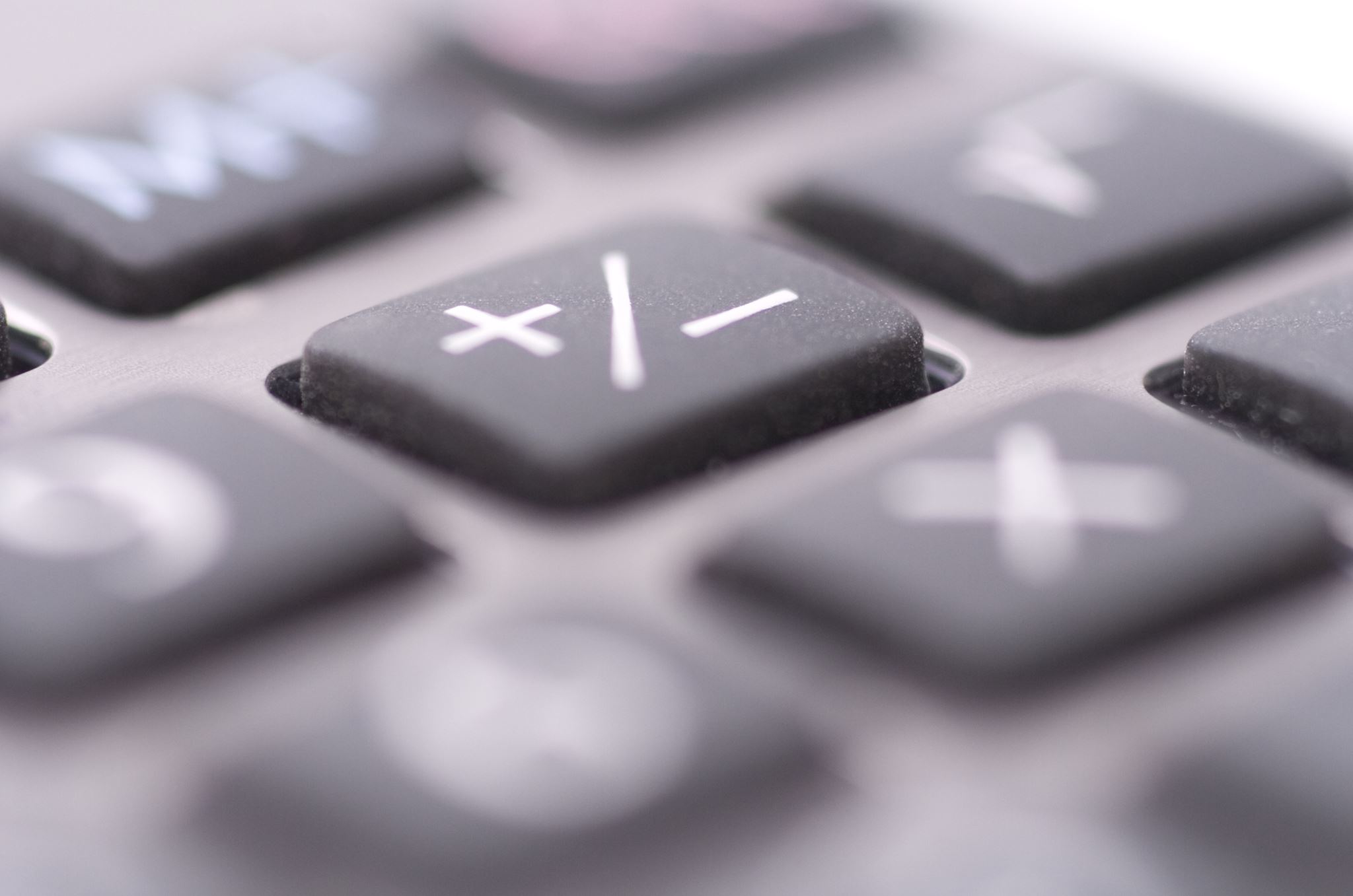 Kvantitativní obsahová analýza
při kódování dat postupujeme podle předem připraveného kódovacího klíče ->
kódovací kniha – kódovací schéma s přehledem jednotlivých proměnných, včetně jejich operacionálních definic, a kódovací manuál, jak postupovat a jakých variant (kategorií) mohou proměnné nabývat

identifikační kategorie (médium, datum, stránka..)
kódování – zaznamenávání do kodovacího archu/matice
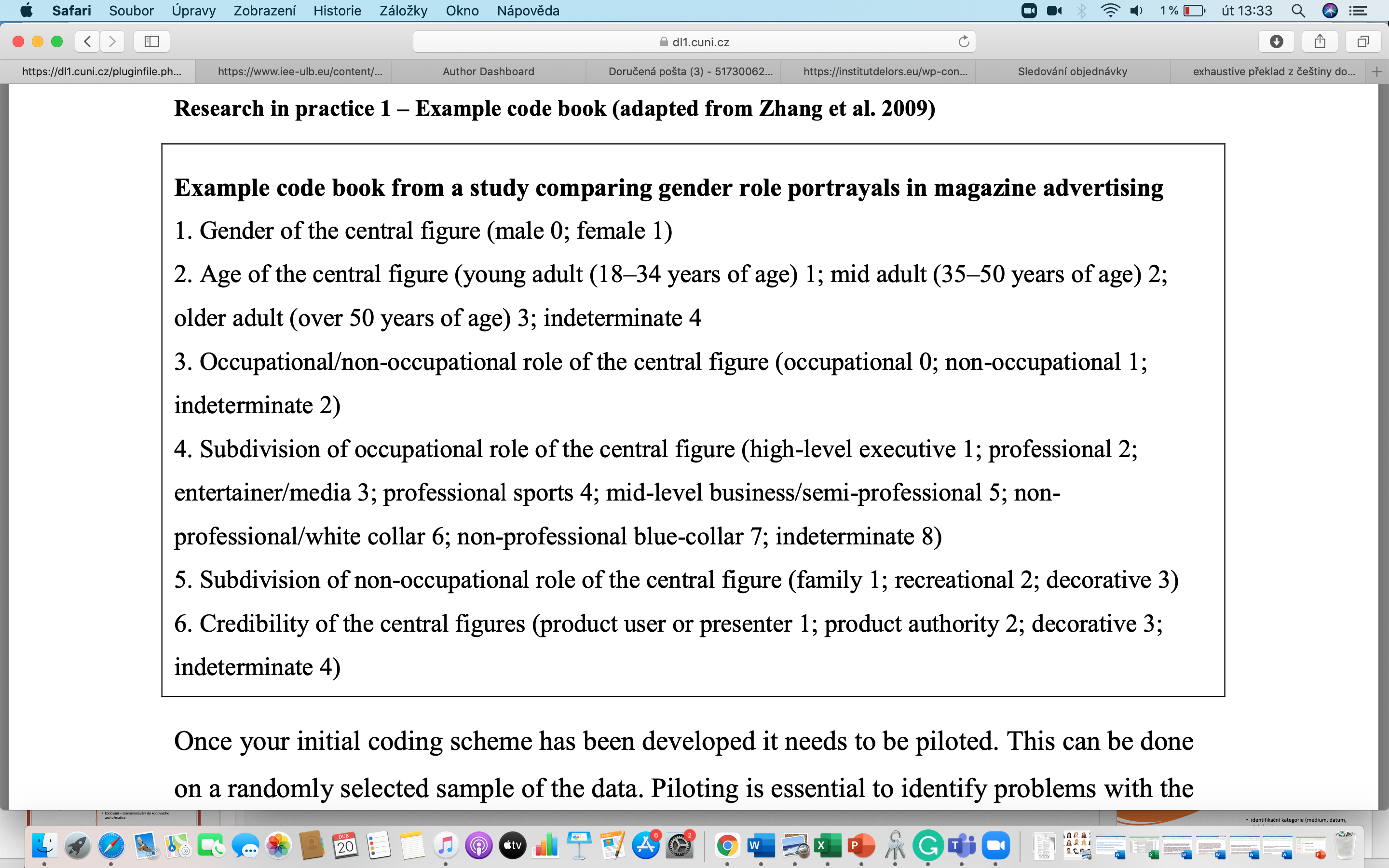 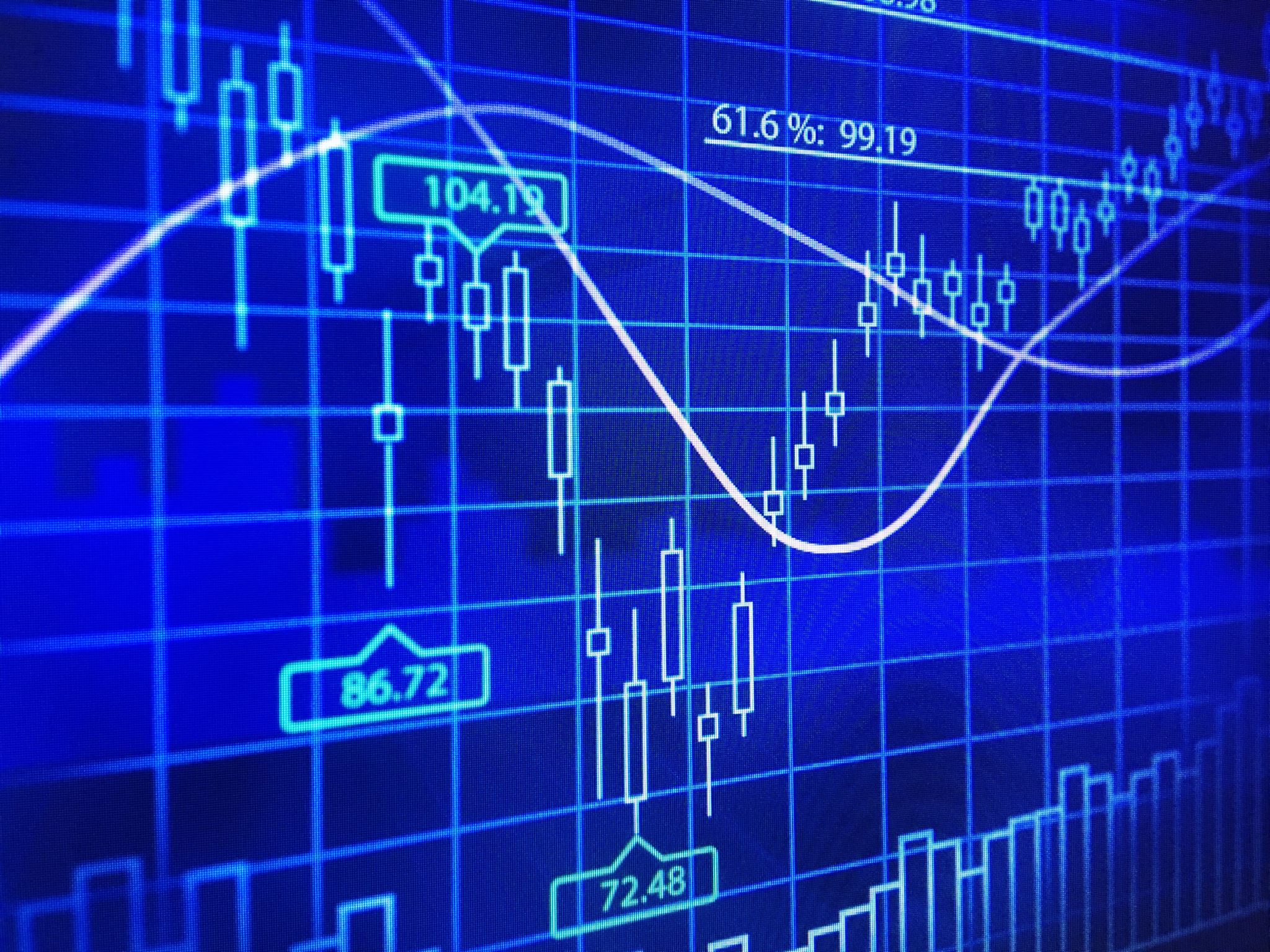 Kvantitativní obsahová analýza
Pilotní výzkum
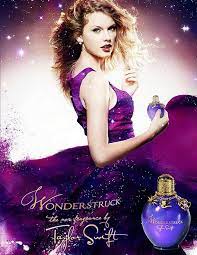 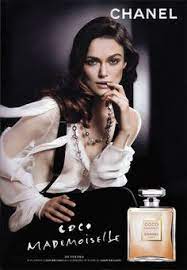 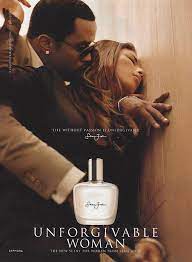 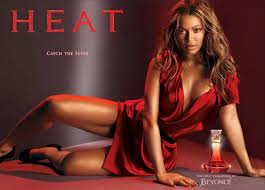 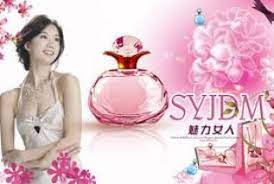 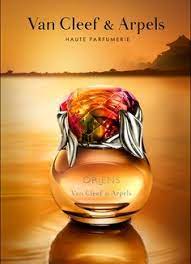 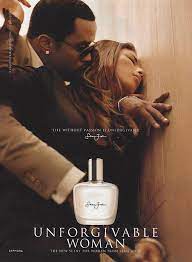 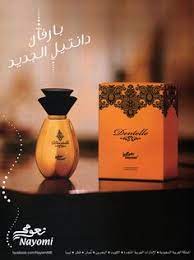 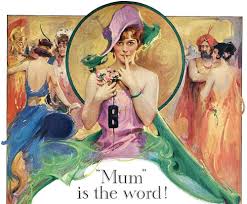 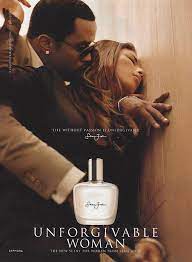 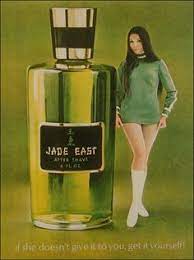 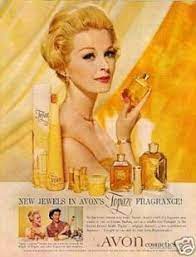 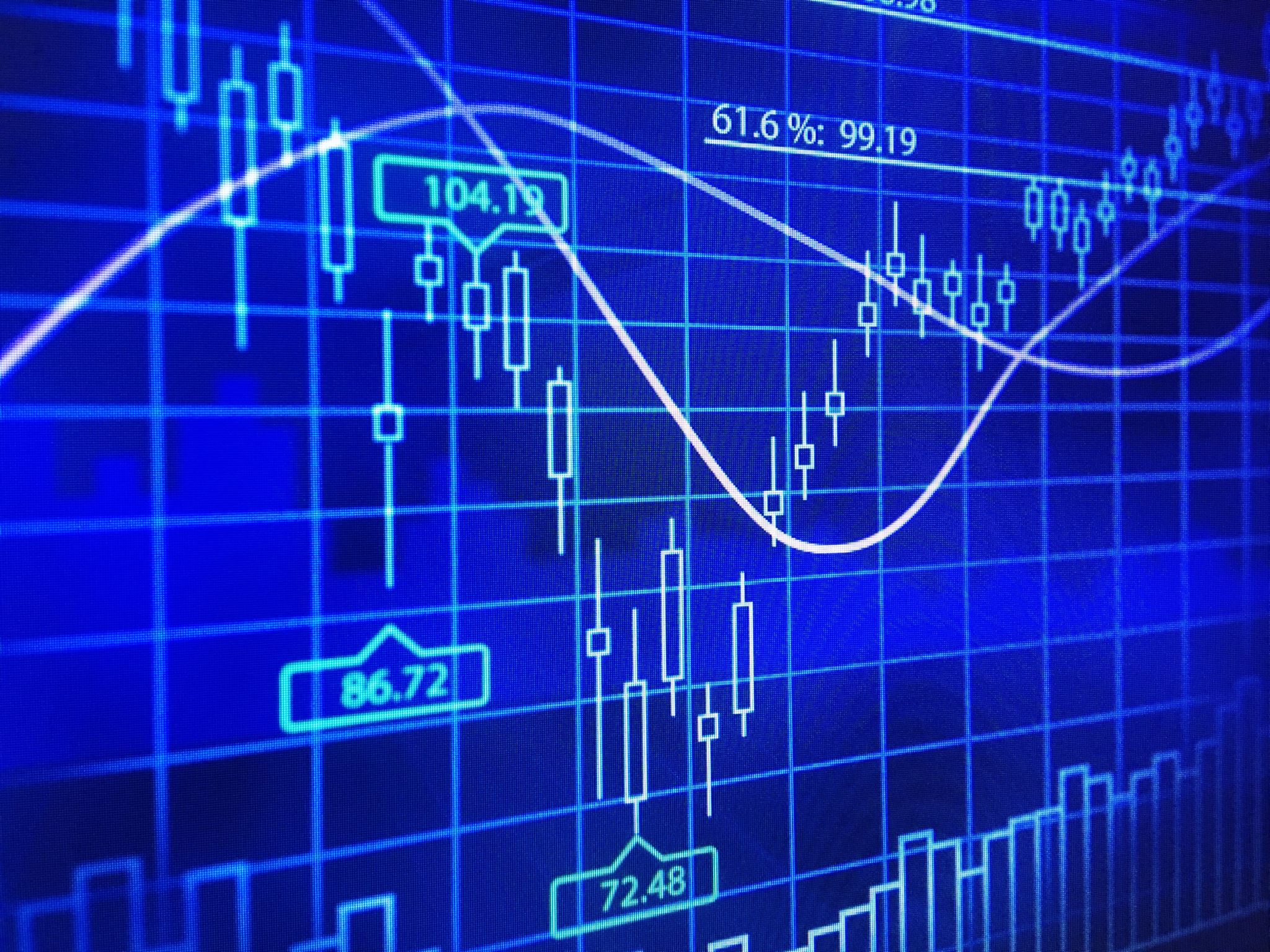 Kvantitativní obsahová analýza
Více kodérů
Testy reliability
Limity?
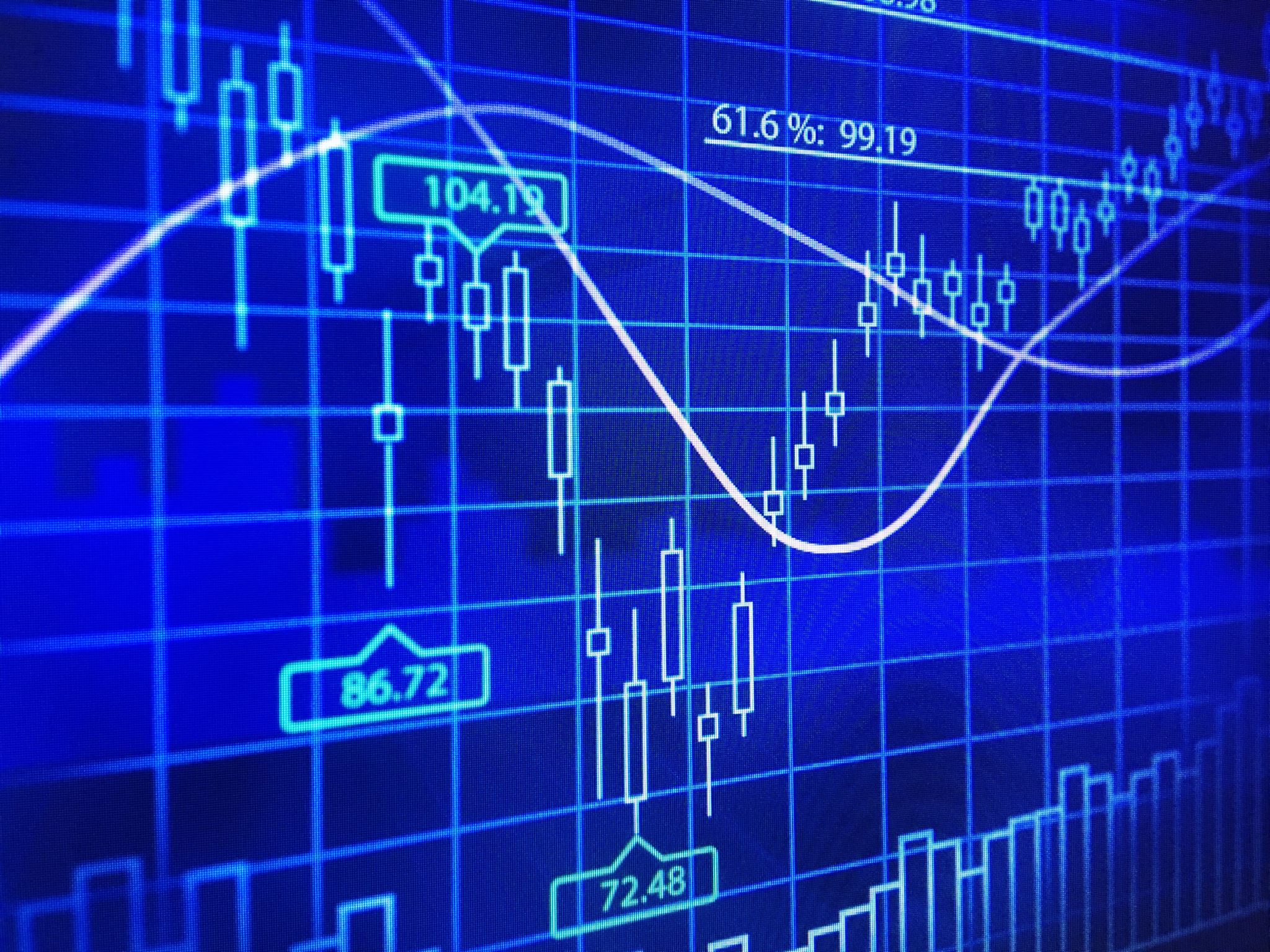 Týmová práce
Design a realizace kvantitativní obsahové analýzy

Výzkumná otázka
Vzorek
1–3 proměnné (kodovací kniha)
Kódování
Výsledky
Odevzdat do moodle + jména členů týmu
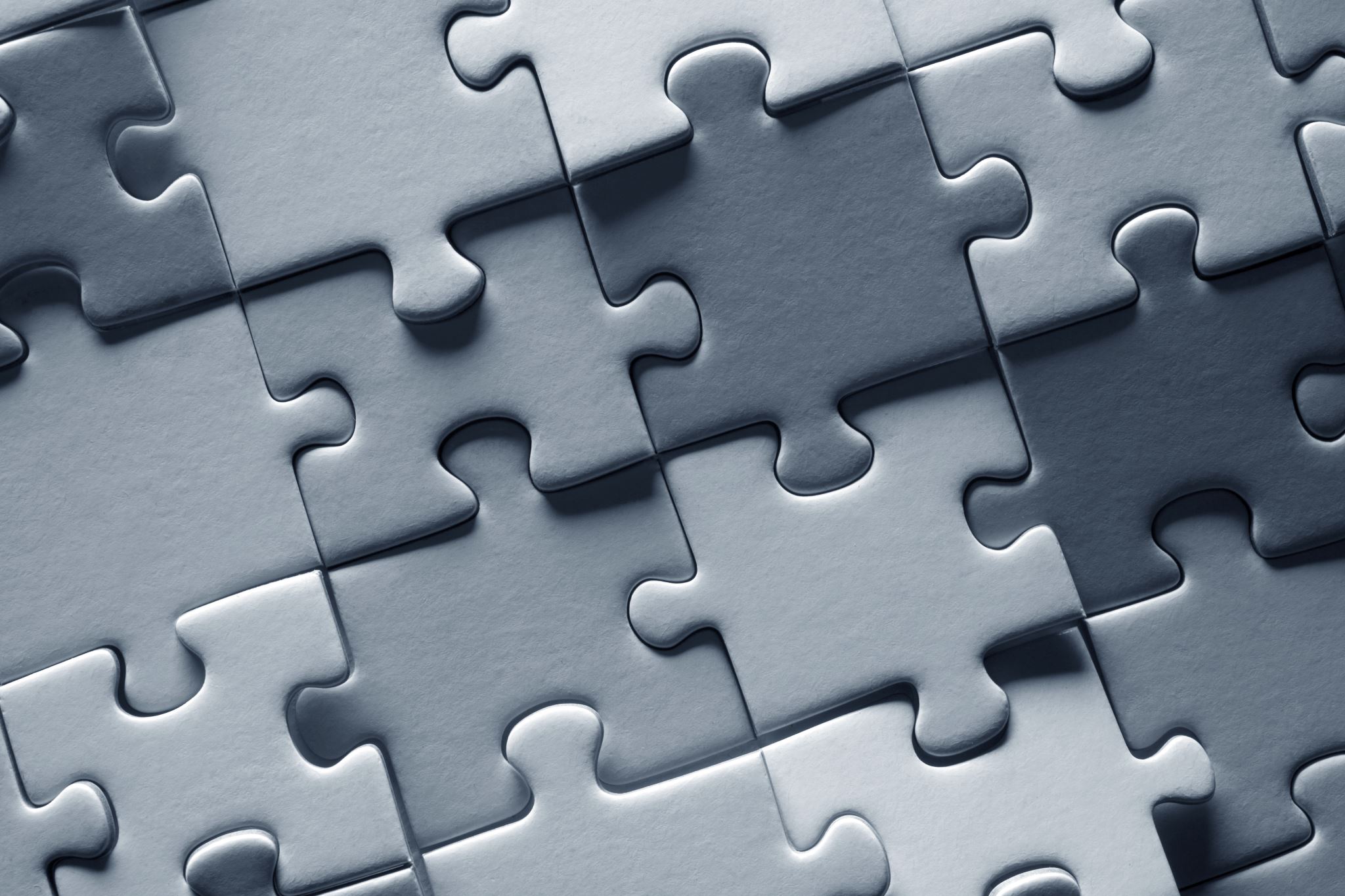 Interpretace textů marketingové komunikace